Faculty Rep Training
This session will cover
- Your role
- University board meetings
- Communications and how to stay in touch
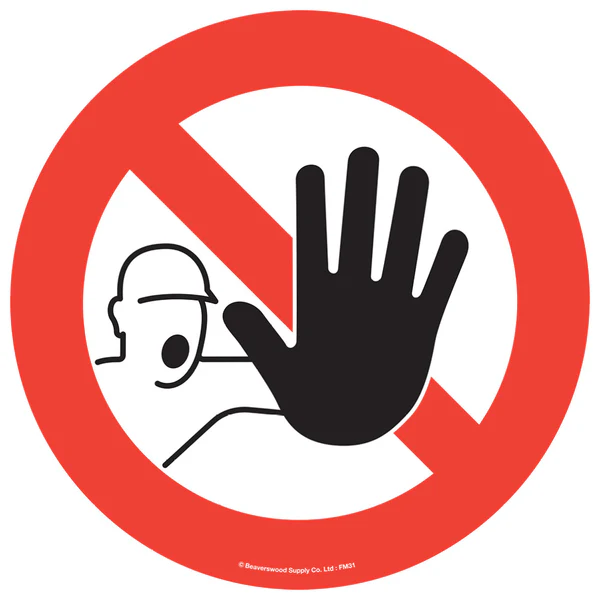 Before you carry on make sure you have familiarised yourself with the Faculty Forums and Academic Forum content in the SU structure training.

Once you have please do carry on
Your Role
Organise and deliver Faculty Forums (with Faculty Reps) as an opportunity to gather feedback and discuss issues from Course Reps (in particular SSLC Chairs) and students from within the Faculty
Develop a strong relationship with the relevant Director of Student Experience as required and represent student views on arising issues. Raise issues and feedback as appropriate in meetings 
Attend Academic Forum and undertake tasks as required
Act upon the Union objectives as set by Academic Forum, delegating tasks to Course Reps as appropriate 
Communicate changes and developments to the student cohort regularly 
Share best practice with Reps from other Faculties and support Reps in improving the Academic experience of students
Support the Vice President Education & Postgraduate on any matters arising to the academic experience of students within the faculty area
What are the areas you want to focus on this  year?
Academic / personal – what matters to you – build off discissions you had with fellow reps during the live session in Welcome week and share new and old ideas via the padlet attached here. https://padlet.com/danieldocherty2/forum-reps-ideas-and-feedback-jp8kp7hgklksywag
[Speaker Notes: Academic / personal – what matters?]
Uni meetings
The committees are: (University)
Art Collection Committee - 2x Reps from the SU (can be any, may be worth having 1 Faculty Rep Arts and 1 Arts SSLC Chair?)
Education and Student Experience Committee - 3x Reps from the SU (1 UG, 1 PGT & 1 PGR) 
Learning & Teaching Sub-Committee - 2x Reps from the SU (1 UG & 1 PGT)
Postgraduate Research Sub-Committee - 3x Reps from the SU (Either PGR Faculty Reps and/or Chairs of PGR SSLCs?)
Quality and Standards Sub-Committee - 2x Reps from the SU (1 UG & 1 PGT)
Research Committee - 2x PGR students (either PGR Faculty Reps and/or Chairs of PGR SSLCs?)
Research Governance and Ethics Committee - (Any 1 PG student - leave that up to you who but maybe a chair?) 
Senate - 3x Reps from the SU (Arts, Science & Engineering and Medicine (SEM) & of Social Science)
Student Success Sub-Committee - 3x Reps from the SU (1 UG, 1 PGT & 1 PGR)

This should all be familiar with you but if not contact us urgently.
Uni meetings
More University sessions you are expected to attend (please note these may change)

Faculty Board (Arts) - 1x PGR Arts, 1x UG Arts, 1x PGT Arts
Faculty Board (SEM) - 1x PGR SEM, 2x UG SEM, 1x PGT SEM
Faculty Board (Social Science) - 1x PGT, 2x UG Social Science
 
Faculty Education Committee (Arts) - 2x UG Arts, 1x PGT Arts
Faculty Education Committee (SEM) - 2x UG SEM, 1x PGT SEM & 1 PGR SEM
Faculty Education Committee (Social Science) - 2x UG Social Sciences, 1x PGT Social Science & 1x PGR Social Science 
 
If you are unsure about anything in regards to your university meetings that you are expected to attend please reach out to Daniel and Yaz immediately to clarify.
Useful documents to read
You should be aware of two significant documents from the Chair training:

ITLR review for your department 
Previous years SSLC end of year report

Pleas find the link to these in the Academic Representation Hub on the SU website.
Drop-ins and Welcome Event
Please be aware that we will have regular drop-in sessions that you can attend as Faculty Rep – these dates will be added to your Calanders but can also be found on the Key dates section on the Resource Hub 

Finally as mentioned please if you can attend the Academic Rep Welcome on Saturday the 26th of October between 9- 1o’clock.
Stay in contact 

First port of call:
Daniel Docherty Policy and Representation Advisor daniel.docherty@warwicksu.com 

Specific support:
Yaz Yeahia Student Voice Manager yaz.Yeahia@warwicksu.com

Important you should have been added to a WhatsApp group if not please let Daniel know ASAP.